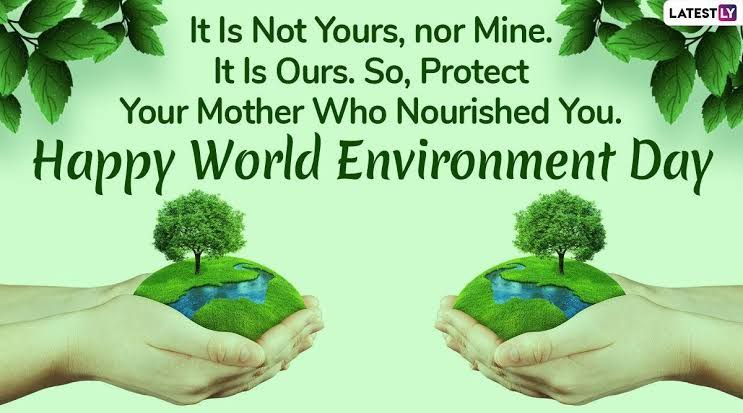 ADD-ON COURSE
         Development of skills for environmental sustainability

       पर्यावरणीय स्थिरता अथवा संपोषणीयता के लिए कौशलों का विकास


Prof. Shakti Sharma
    K.P. Training College,Prayagraj
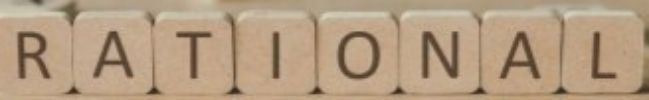 A pollution-free environment is an ideal state where all forms of pollution are

 minimized to levels that do not cause harm to human health or ecological

 systems. It's a concept that encompasses clean air, water, and land, free from

 harmful substances.

                  Teachers, who provide an understanding of environmental care can

 help pupil teachers to develop environmentally responsible sustainable

 behaviors. They can play a crucial role in cultivating ethical values, a genuine

 love and care for nature in their pupil teachers. They can teach habits such as

 efficient energy use, waste reduction, recycling, and water saving. That is the

 reason that this add on course must be begin in B. Ed. training program.
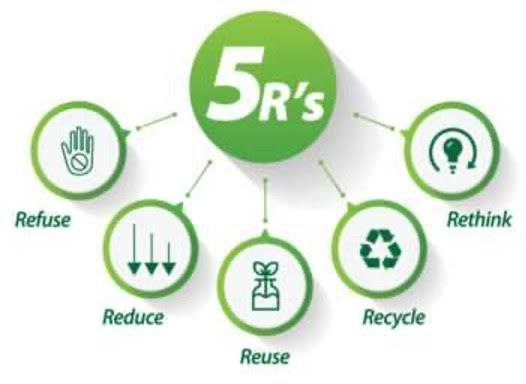 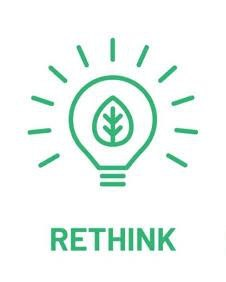 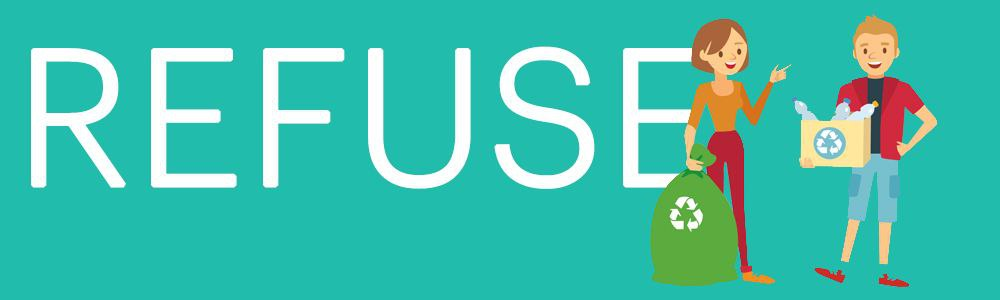 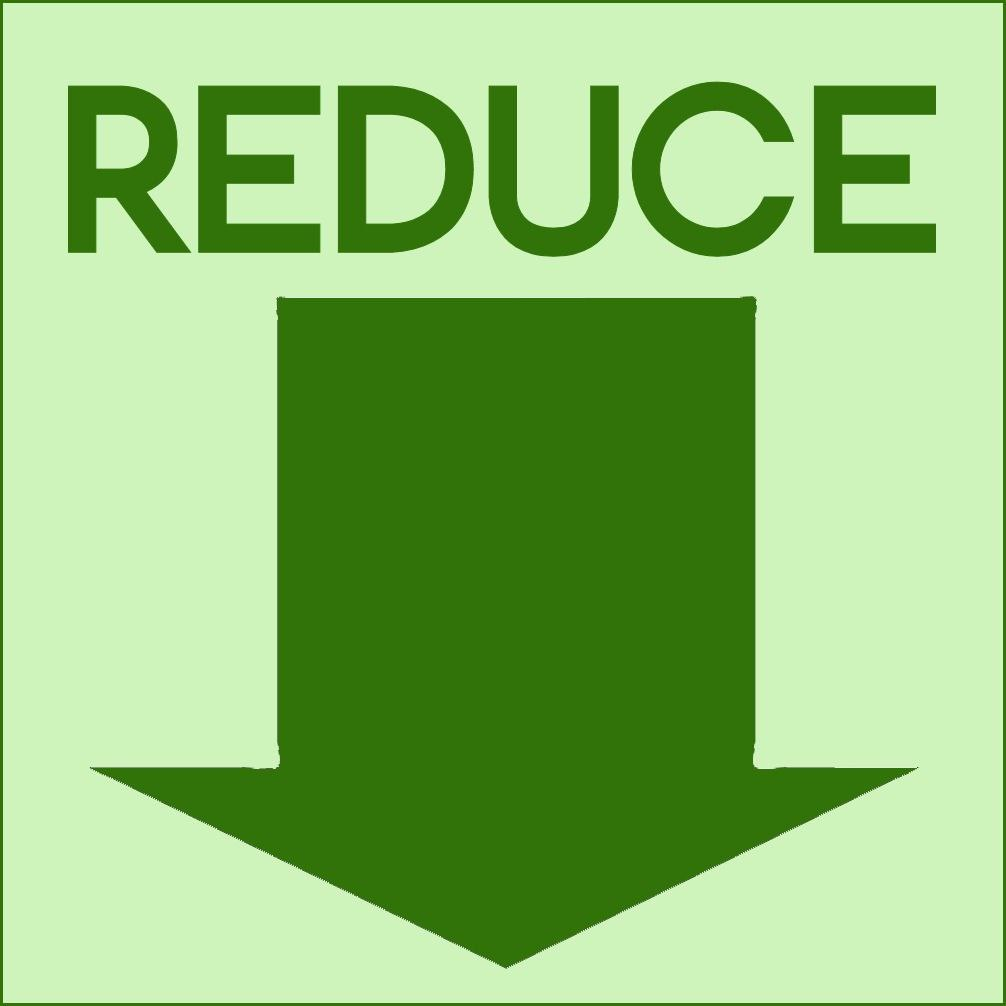 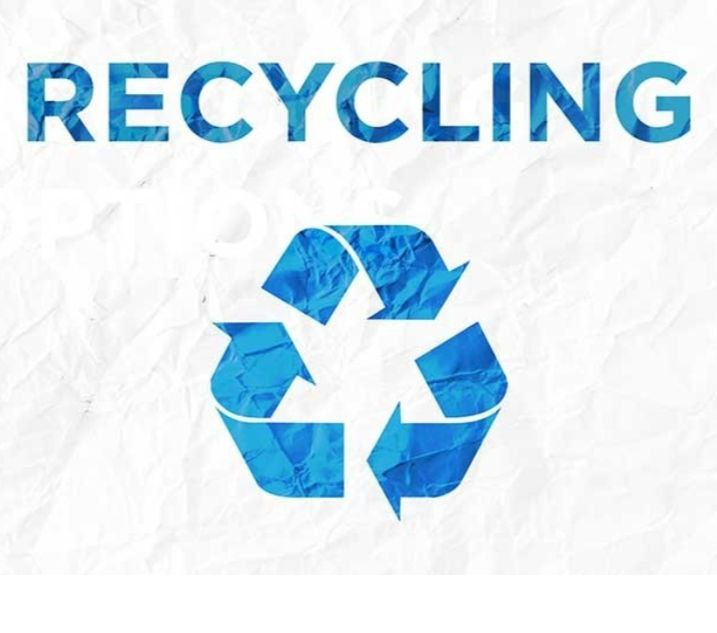 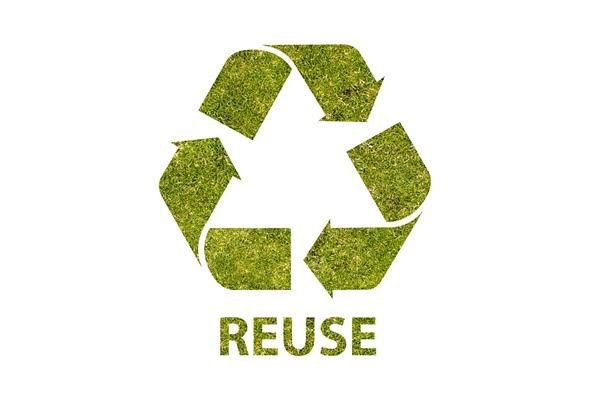 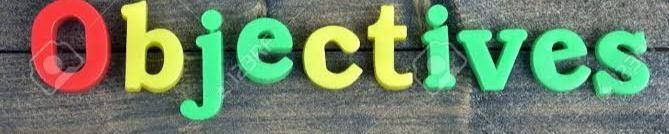 *To enable the pupil teachers to understand the significance of pollution free environment.

*To enable the pupil teachers to understand various human activities which are responsible for pollution.

*To enable the pupil teachers to understand the effects of various pollution on our health.

* To enable the pupil teachers to take various measures to make our environment pollution free.
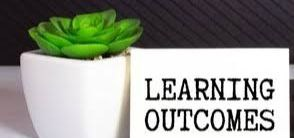 After completing the course, the pupil teachers will be able to:-

• Understand the significance of pollution free environment.

• take measures to stop various activities which are responsible
   for pollution.

• become conscious for their health by playing role in preventing
  causes of pollution in the environment.

motivate others for maximum plantation, avoid exploitation of
   natural resources, keep balance in our ecosystem and prevent
   human caused natural disasters, stop deforestation etc.
Unit 1 

 Meaning, Nature, Scope, Objectives And Importance Of
Environmental Education
Unit  2

Meaning And Types Of Environmental Pollution (Air Pollution, Water Pollution, Soil Pollution, Sound Pollution, Chemical`/Food pollution) And Its Effects On Human Beings
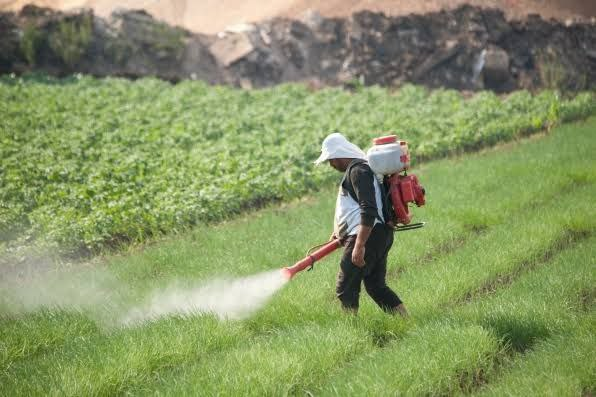 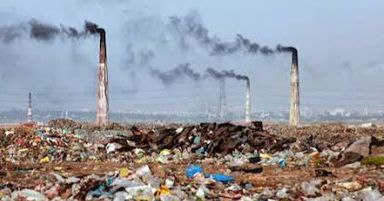 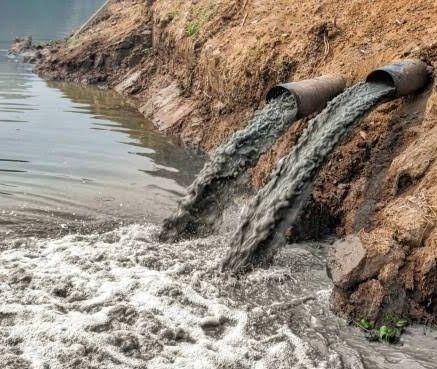 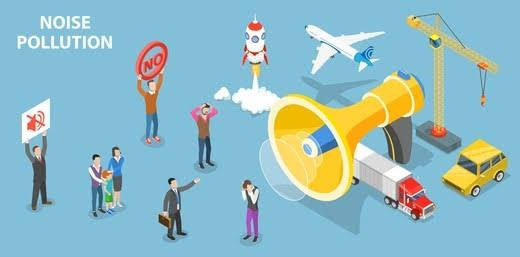 Unit  3
 Environmental hazards: Climate Change,  Global Warming, Greenhouse Effects, Acid Rain, Ozone Layer,  Deforestation. Effects of These  Hazards on environment.
Unit  4
Concept, Definition, Types And Management Of Disaster
Unit 5
Role Of School In Environmental Conservation And Sustainable Development
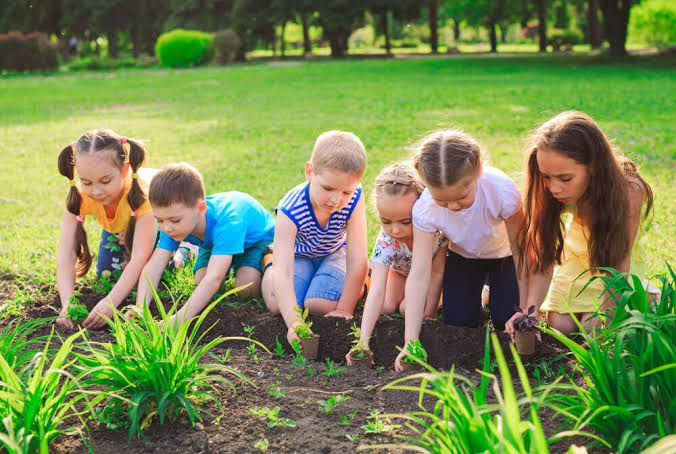 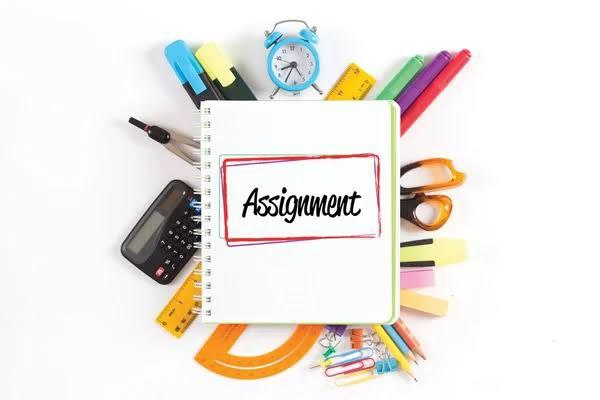 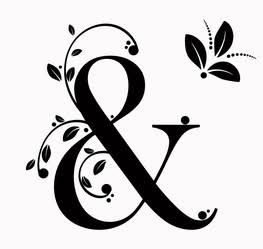 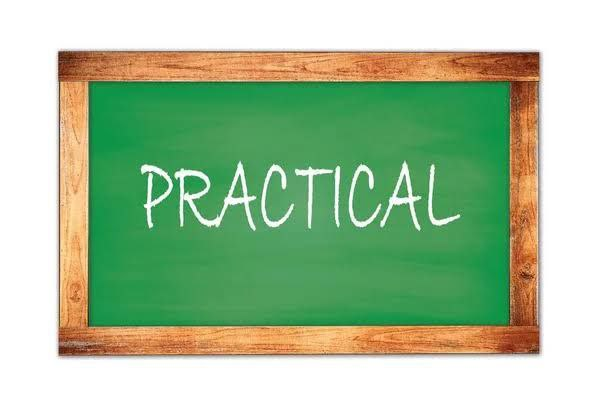 Rationale of Environmental Education

*  Simple Activity For Environmental Awareness
Measures To Remove These Pollution, Message Based Various types of

activities like Skits, Essay Writing, Poetry Recitation, Slogans etc.

Would Be Accomplished By The Pupil Teachers.
*
* Collage/Poster Making On Such Hazards

* To Make Paper Or Cloth Bags To Say Plastic No
First Aid, Fire Fighting, Knots, Rescue Techniques. 

*  To Promote Natural Disaster Preparations.
* Investigate Local Environmental Issues.
To Create A Work Of Art Made Of Recycle Objects ( Cans, Jar And

 Other the Recyclable Items And Write A Short Narrative
Of What They Used And How They Recycled The Materials)
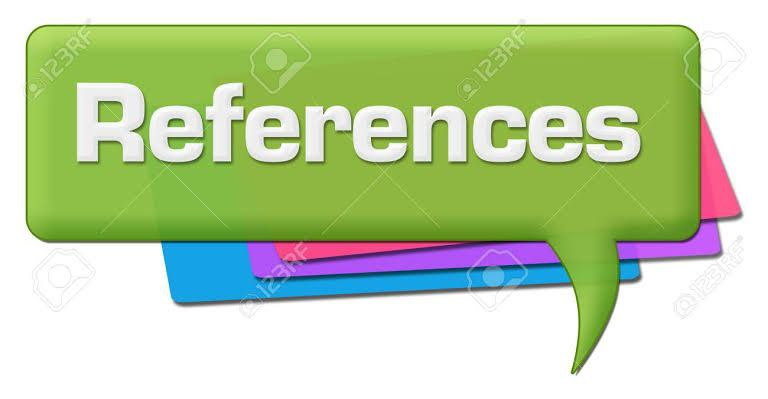 *Dr Usha Mishra                           Paryavaran Shiksha
*Dr C S Shukla                             Paryavaran Shiksha 
*Dr M K Goyal.                             Paryavaran Shiksha 
*Dr Chandrabhushan 
  Pathak.                                      Paryavaran
                                                    Shiksha AVM Prabandhan 
*Dr Rajkumar Sharma                   Paryavaran 
                                                    Sanrakshan AVN Kanoon
 Website - 
*https://swayam.gov.in
*Mongabay - India
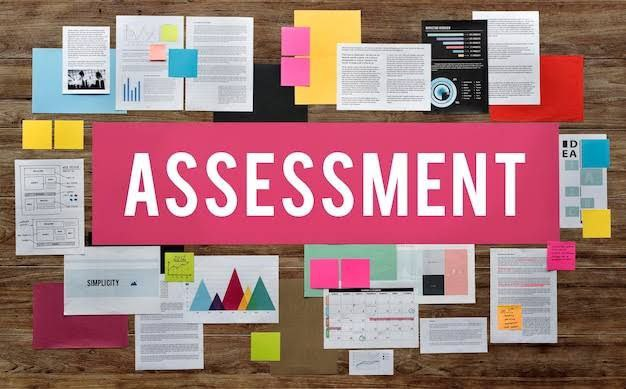 Message based various activities like Skit, Essay writing, Poetry Recitation, Slogan etc.,

 Assignment, Group Discussion Presentation, Viva
 Voce, Course - end test.
Tentative schedule and distribution of marks
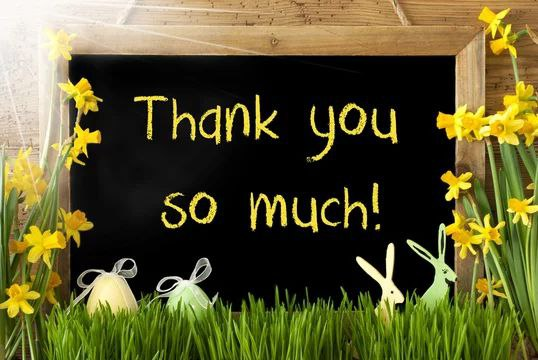